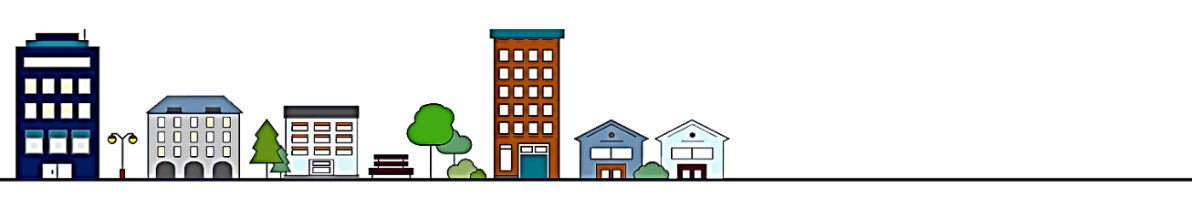 FAIRFAX-FALLS CHURCH COMMUNITY 
Partnership to Prevent and End Homelessness
Bi-Annual CoC Meeting  
July 8th, 2021 | 10:30 – 12:00 PM
Virtual Meeting
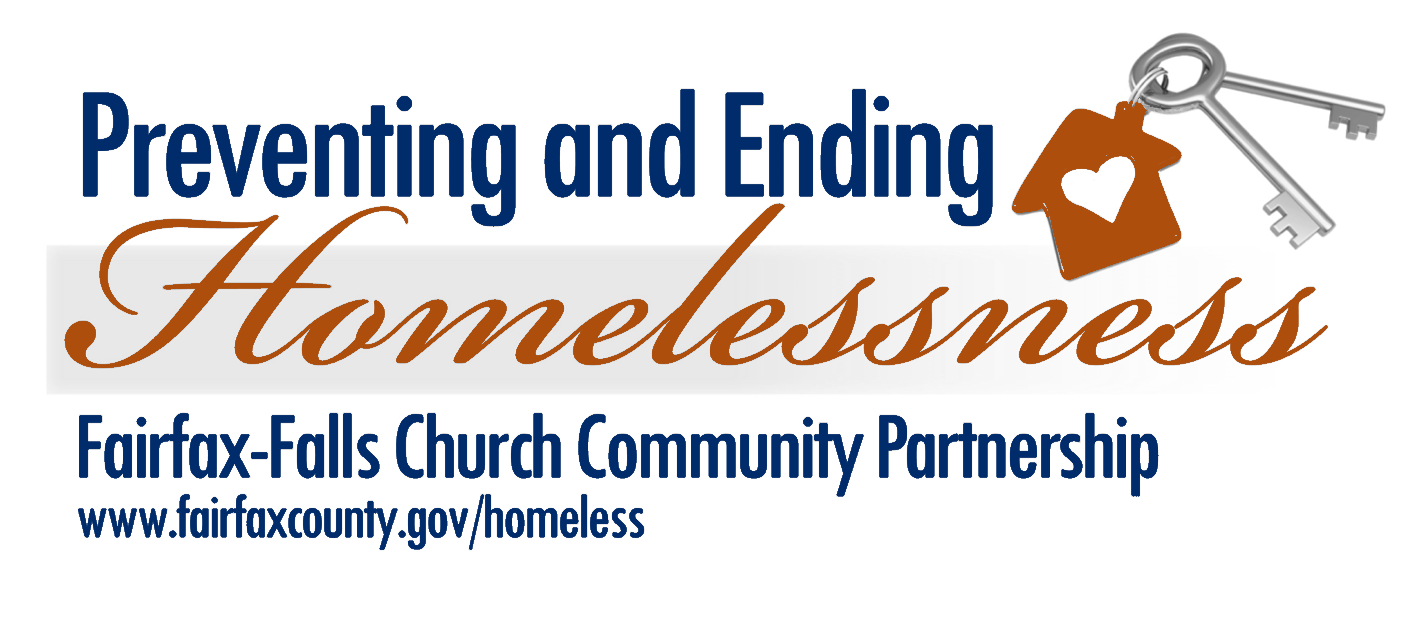 Please turn off cameras and microphones
Use the chat for questions or comments
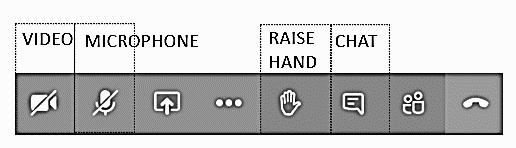 [Speaker Notes: Purpose of the meeting (build and strengthen common understanding of homeless services system initiatives and performance outcomes)
Introduce yourself in the chat (name, agency, pro-nouns)
Please mute when you are not speaking]
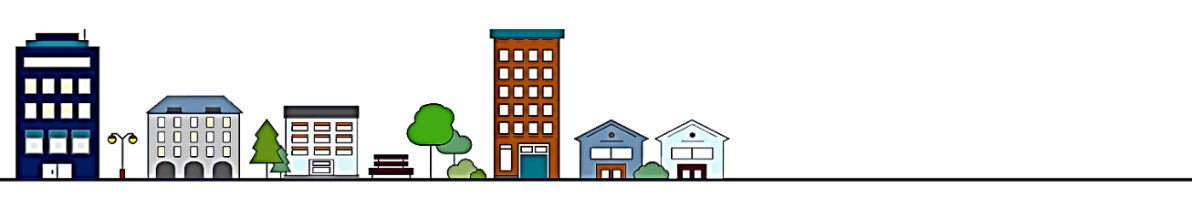 FAIRFAX-FALLS CHURCH COMMUNITY 
Agenda
Point-in-Time Count and System Performance Measure Dashboards

2)   Homeless Services System Updates
  Built for Zero
  Emergency Housing Vouchers & Federal Funding Overview
  Regional Racial Equity Initiative

  CoC Committee 
 Forming the new CoC Governance 

Questions and Updates from Partners
FAIRFAX-FALLS CHURCH COMMUNITY 
Point-in-Time Count
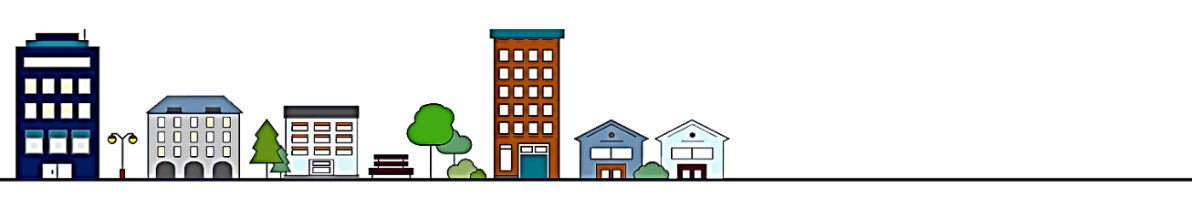 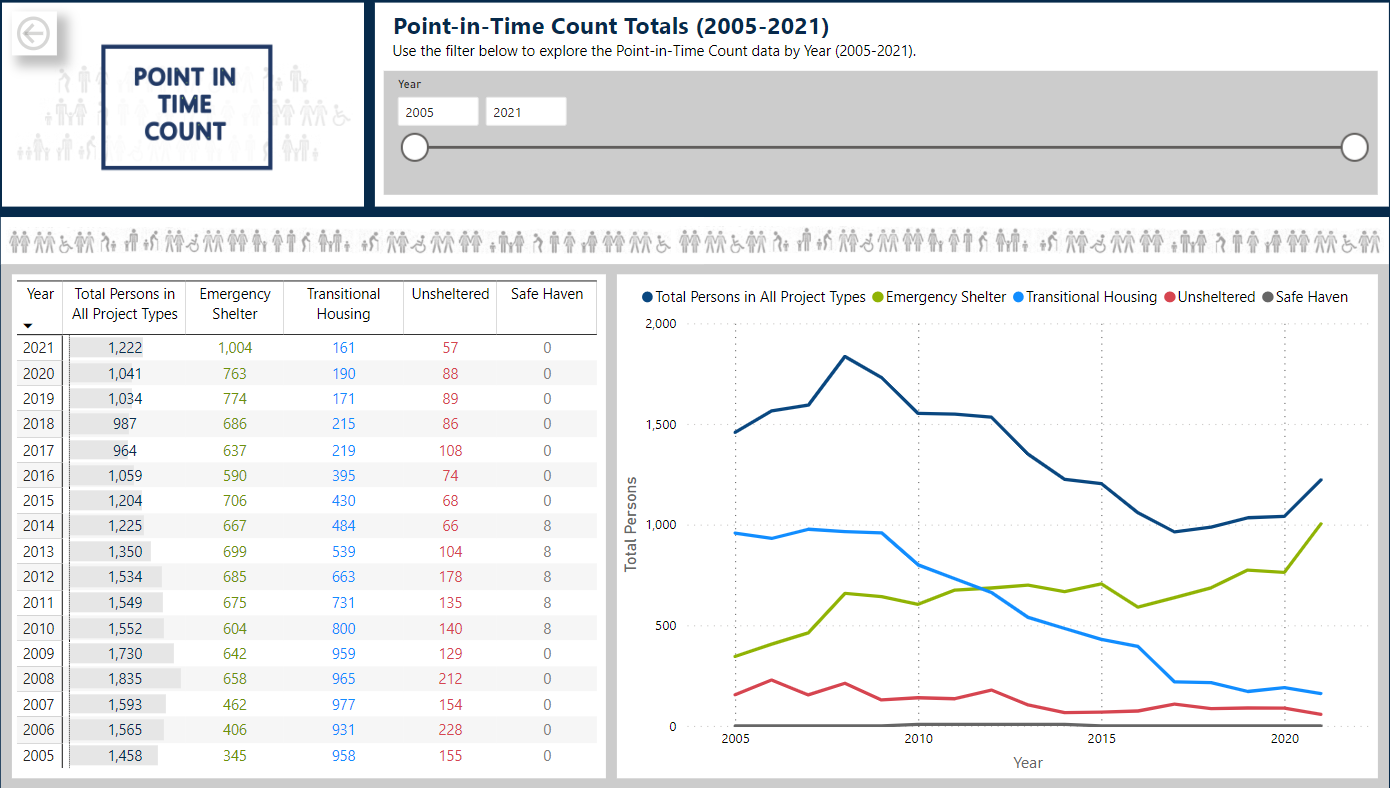 [Speaker Notes: What is the PIT? 
A Snapshot: a count of people experiencing homelessness on a single night in January. The Department of Housing and Urban Development (HUD) requires Continuums of Care across the country to conduct this annual count of people experiencing homelessness, which includes people in emergency shelter, transitional housing, and safe havens as well as those experiencing unsheltered homelessness. Each count is planned, coordinated, and carried out locally. 
Coordinated with the 9 jurisdictions in the DC metropolitan area.

What does the Dashboard include: 
The total number of people identified as experiencing homelessness between the 2005 and 2021 Point-in-Time Counts;
The Point-in-Time Count demographics between 2017 and 2021; and
The shelter and housing capacity compiled as part of the Housing Inventory Counts conducted between 2005 and 2021.

Annual Point-in-Time Count Increases: After a steady reduction of people experiencing homelessness on the night of the Point-in-Time Counts between the 2008 and 2017, a decrease of 47 percent (871 people), the number of people experiencing homelessness identified through the Point-in-Time Counts has increased over the past five consecutive years. There were 964 people experiencing homelessness on the night of the 2017 Point-in-Time Count and 1,222 people experiencing homelessness on the night of the 2021 Point-in-Time Count, an increase of 27 percent (258 people).

Impacts of the pandemic
Lowest unsheltered count 
Highest emergency shelter count]
FAIRFAX-FALLS CHURCH COMMUNITY 
Point-in-Time Count
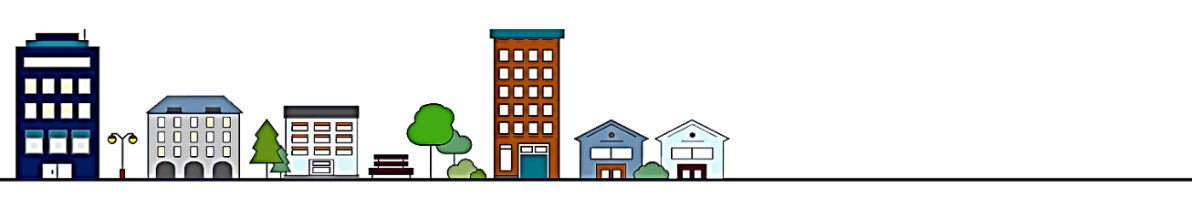 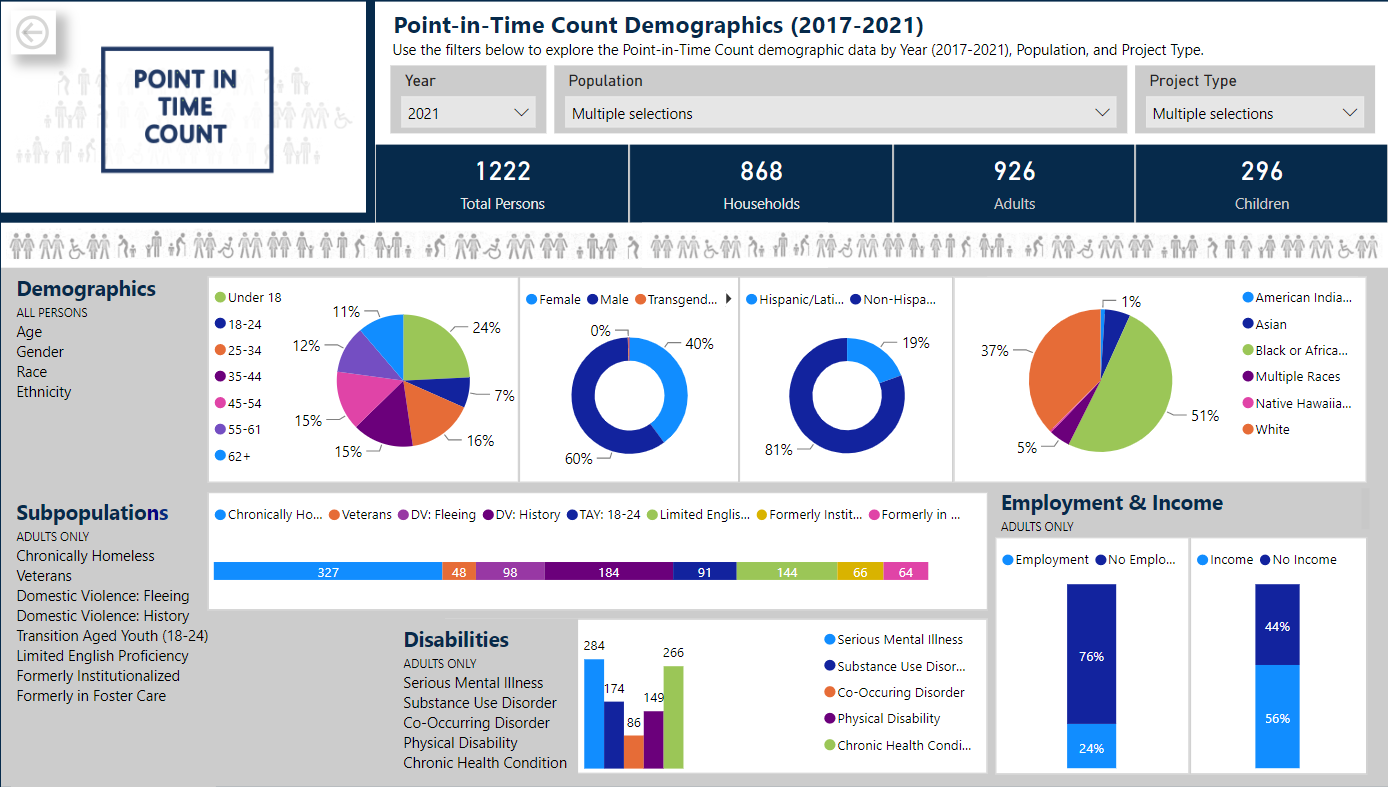 [Speaker Notes: Chronic Homelessness: There were 180 people reported to be experiencing chronic homelessness during the 2020 Point-in-Time Count (25 percent of total adults counted) and 327 people reported to be experiencing chronic homelessness during the 2021 Point-in-Time Count (35 percent of the total adults counted). The increase is also reflected in increases in people experiencing substance use disorders, serious mental illness, physical disabilities, and/or chronic health problems.

Veterans: There were 33 people that identified as veterans during the 2020 Point-in-Time Count (5 percent of total adults counted) and 48 people that identified as veterans during the 2021 Point-in-Time Count (also 5 percent of the total adults counted).

Survivors of Domestic Violence: There were 95 households identified as currently fleeing domestic violence and 191 households that reported a history of domestic violence during the 2020 Point-in-Time Count (14 percent and 28 percent of total households counted). There were 97 households identified as currently fleeing domestic violence and 183 households that reported a history of domestic violence during the 2021 Point-in-Time Count (11 percent and 21 percent of total households counted).

Transition Age Youth (18-24): There were 95 transition aged youth (persons between the ages of 18 and 24) identified during the 2020 Point-in-Time Count (13 percent of total adults counted) and 91 transition aged youth identified during the 2021 Point-in-Time Count (10 percent of the total adults counted).

Race: The most significant disparity in the demographics continues to be the disproportionate representation of people identifying as Black or African American. Although only 10 percent of the general population in Fairfax County identifies as Black or African American, 51 percent of people experiencing homelessness on the night of the 2021 Point-in-Time Count identified as Black or African American.

Age: There were 34 individuals (4 percent of the total adults) over the age of 70 experiencing homelessness on the night of the 2021 Point-in-Time Count, the oldest of which was 96. This is an increase from previous Point-in-Time Counts over the past five years in which only 2 percent of the adults included in the Counts were over the age of 70.]
FAIRFAX-FALLS CHURCH COMMUNITY 
Point-in-Time Count
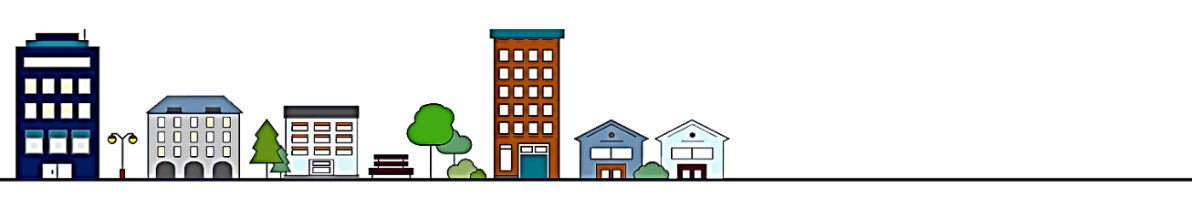 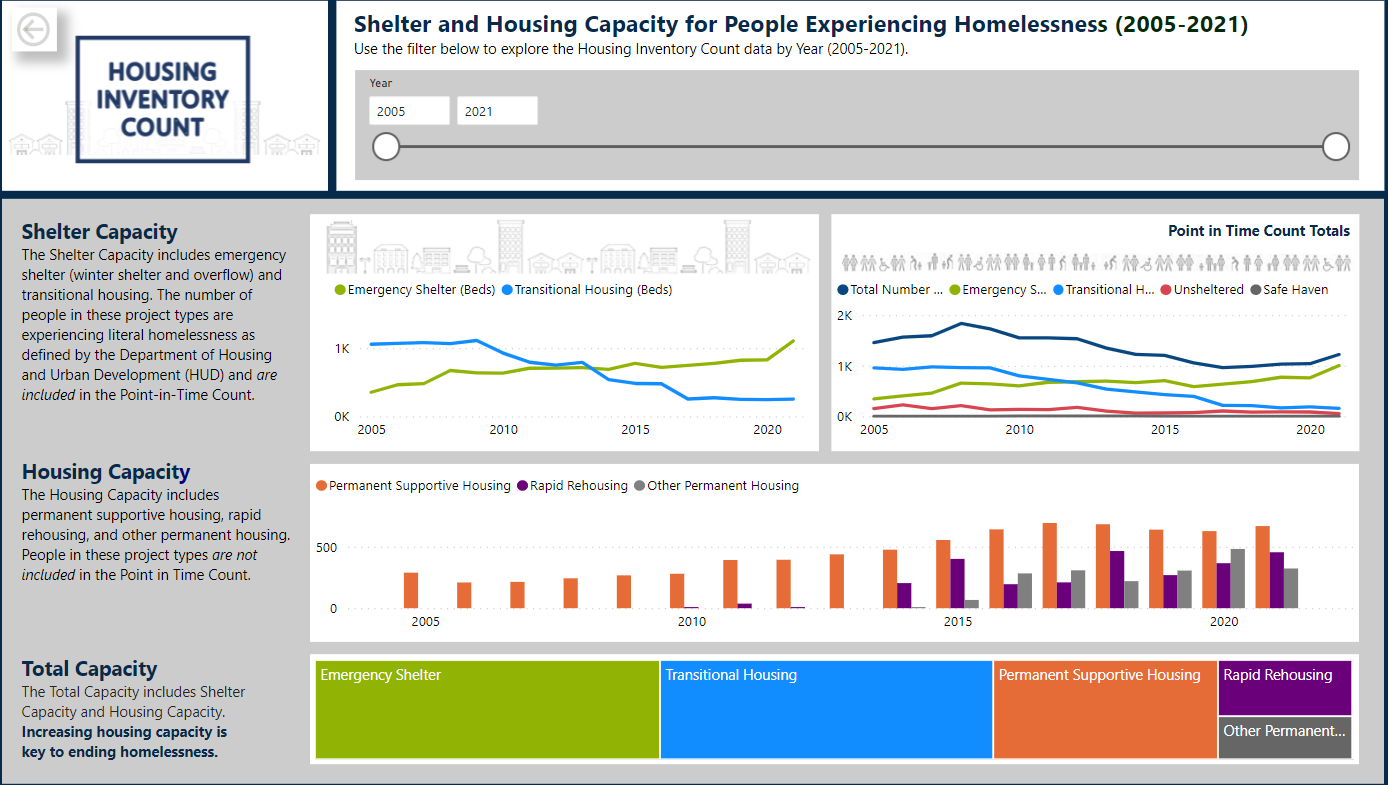 [Speaker Notes: What is the Housing Inventory Count: The Housing Inventory Count (HIC) is a point-in-time inventory of provider programs within a Continuum of Care that provide beds and units dedicated to serve people experiencing homelessness and, for permanent housing projects, were homeless at entry, per the HUD homeless definition. Emergency shelter, transitional housing, rapid rehousing, permanent supportive housing, and other permanent housing projects are included in the Housing Inventory Count.The Housing Inventory Count provides the Shelter and Housing Capacity. When compared to the Point-in-Time Count, it helps to tell the story of how the capacity impacts homelessness. In the most recent Housing Inventory Count, 14 agencies reported capacity data for more than 100 projects.

What data is included in this screenshot: 
This screenshot includes the total counts from 2005 – 2021. The total capacity at the bottom will look different when adjusting the years included. Increasing housing capacity is key to ending homelessness. 

Total Capacity:]
FAIRFAX-FALLS CHURCH COMMUNITY 
System Performance Measures
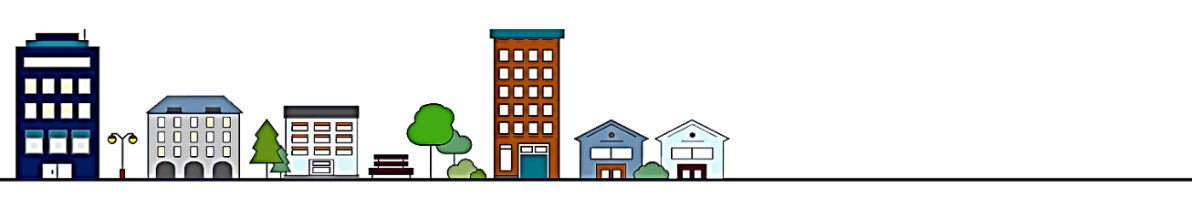 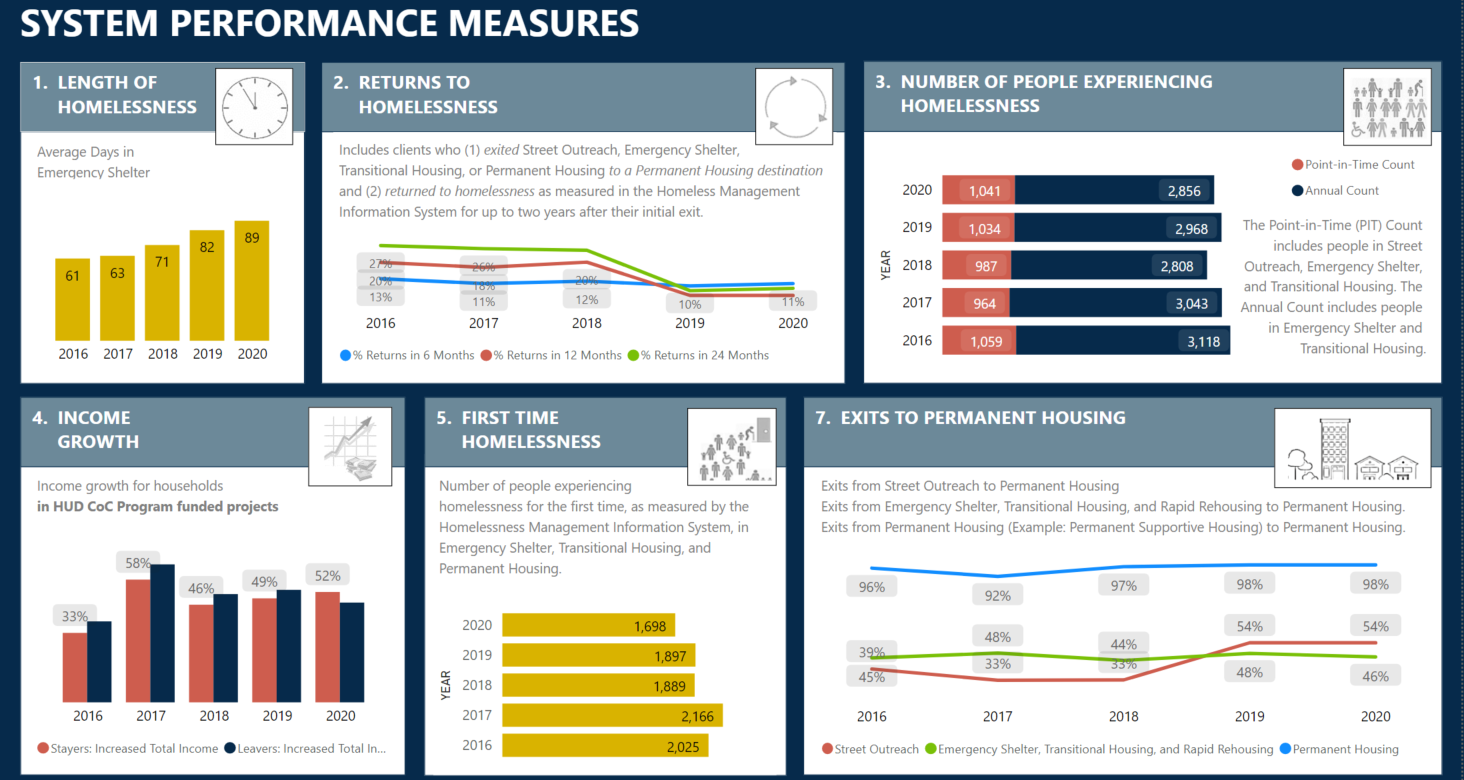 1,106
255
[Speaker Notes: Length of Homelessness – This chart is focused on emergency shelter. There has been an increase in length of stay in ES & TH between FFY2016-FFY2020.
Returns to Homelessness – This measure looks at returns to homelessness after exiting to permanent housing. The returns to homelessness in FFY20 are similar to the rate of returns in FFY19 – 11% at 6 months, 6% at 12 months, 9% at 24 months.
Number of People Experiencing Homelessness – The PIT snapshot continues to demonstrate that more people are experiencing homelessness on the night of the PIT (upward trend between 2017-2020). The annual count has not increased though, which may be due to the trend of longer lengths of stay.
Income Growth – This focuses on HUD CoC funded projects. In FFY2020, approximately 50% of those served in HUD CoC projects, which is primarily PSH, were able to increase their total income.  
First Time Homeless – 60% of people are new to our system in the last two years, which means that we need to increase focus on understanding inflow.  The rate of first time homeless has remained consistent for the last 5 federal fiscal years.
Prevention (not collected) – The % of exits to permanent housing has been consistent (54% from SO, 46% from ES, TH, and RRH), 98% exiting or retaining PH (excluding RRH). The consistency of exits to SO is significant, especially considering TLC changed in 2019 from a SO project to a daily shelter (i.e. less providers achieving same level of outcomes).]
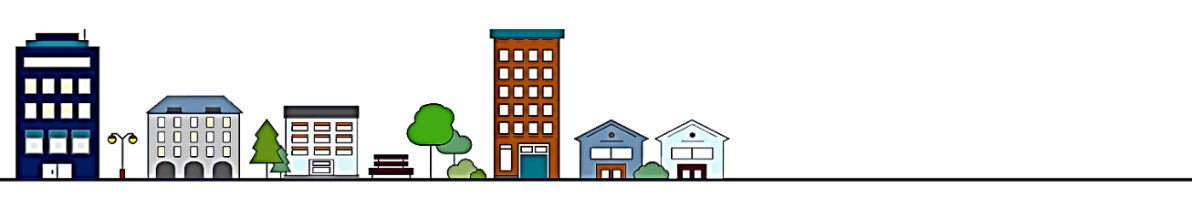 Built for Zero
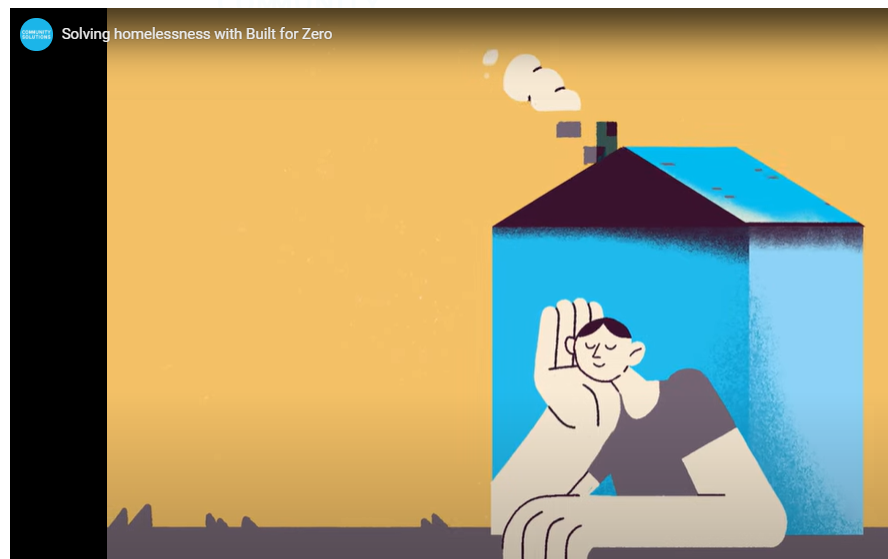 “Homelessness is a big and complex problem – 
but it is not one 
too big 
or complex 
to be solved.”
Video by Eido
[Speaker Notes: What is Built for Zero]
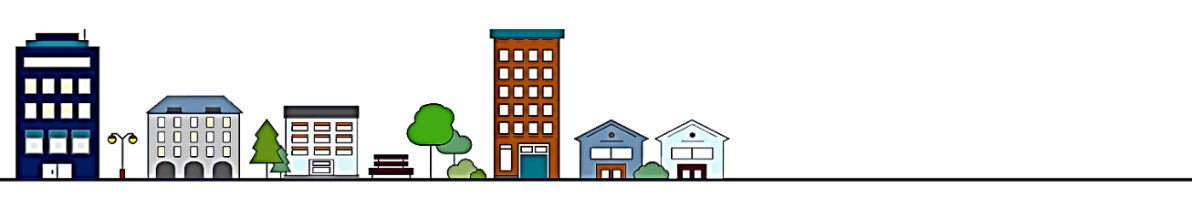 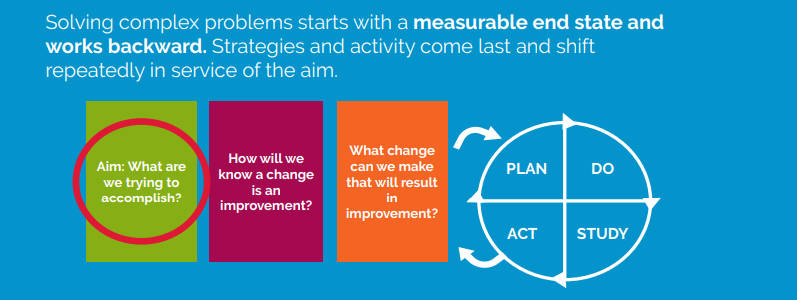 Built for Zero
Fairfax signed on in October 2018

Diversion Pilot (Kaiser)

Veteran and Chronic Improvement Cohorts

Cornerstones
Department of Veteran Affairs
Friendship Place
HCD – OPEH
HCD – Rental Assistance
New Hope Housing
Pathway Homes
Shelter House
The Lamb Center
Volunteers of America – SSVF
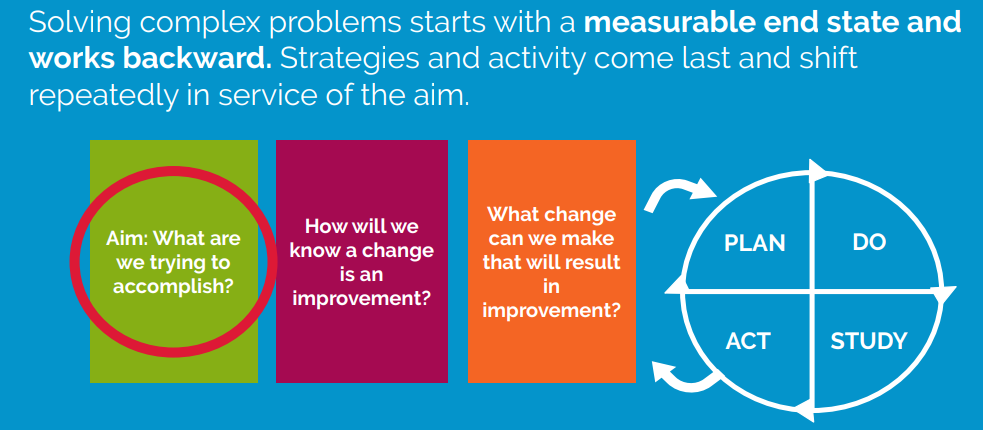 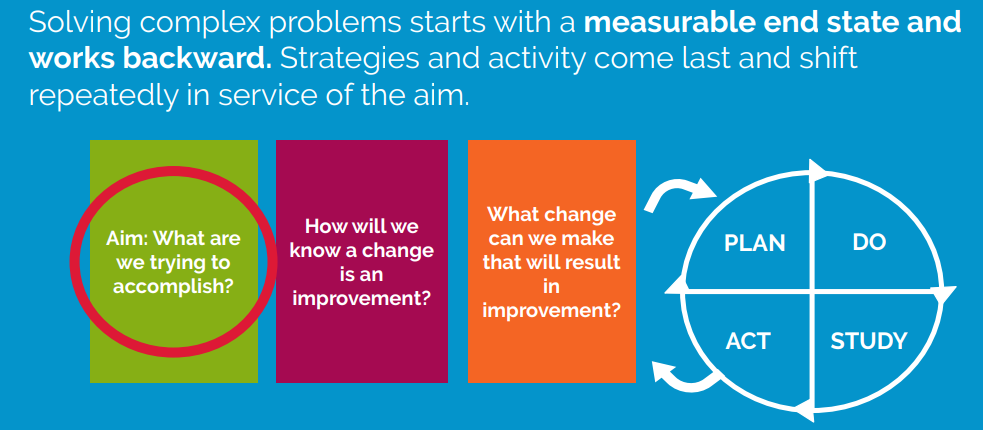 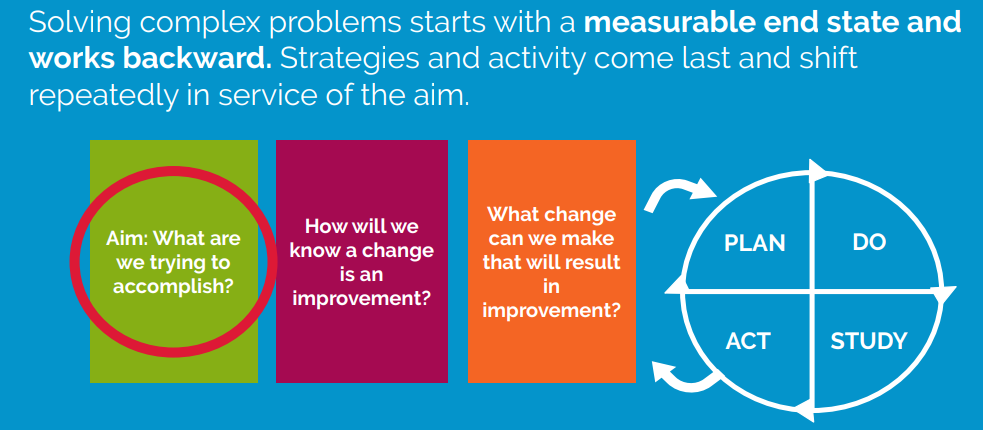 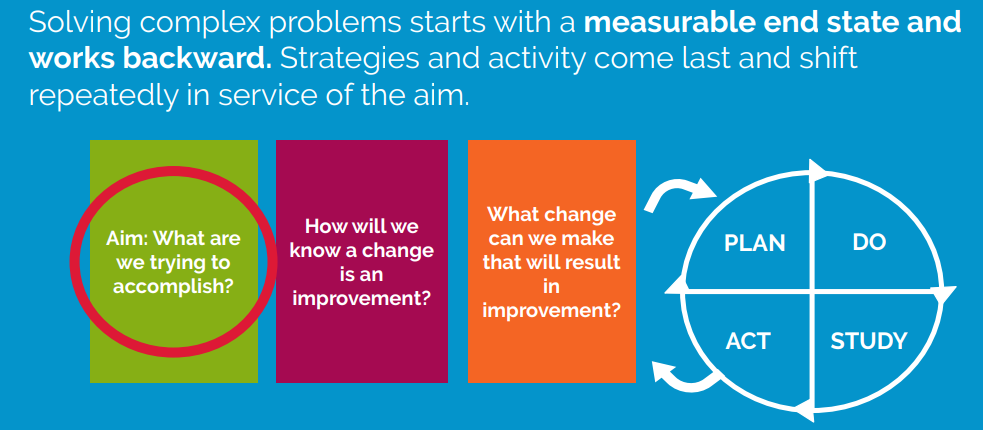 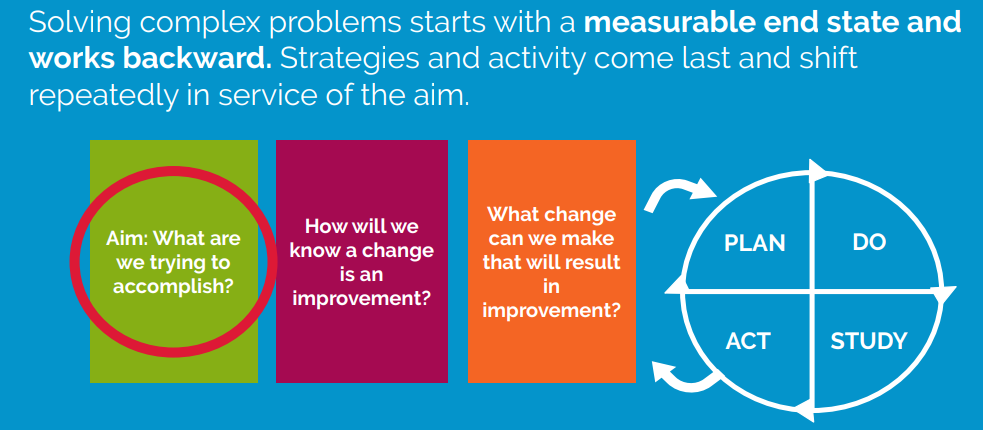 [Speaker Notes: How is Fairfax’s CoC implementing Built for Zero]
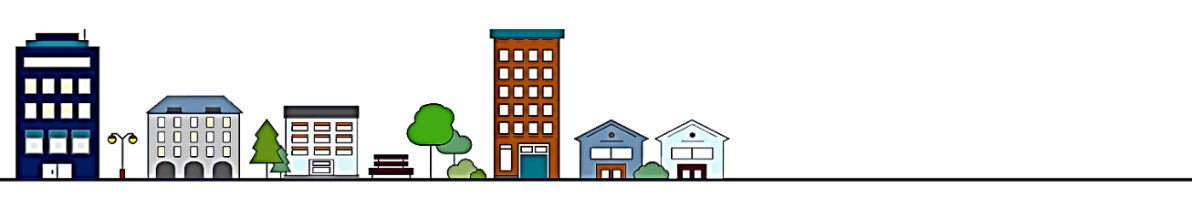 Built for Zero
Actively Homeless Population
Monthly count for Chronic subpopulation(s)
6 Datapoints submitted monthly related to Inflow/Active/Outflow

Veteran/Chronic data provided since January 2019

Single Adults and Family Data provided since February 2021
500

400

300

200

100

0
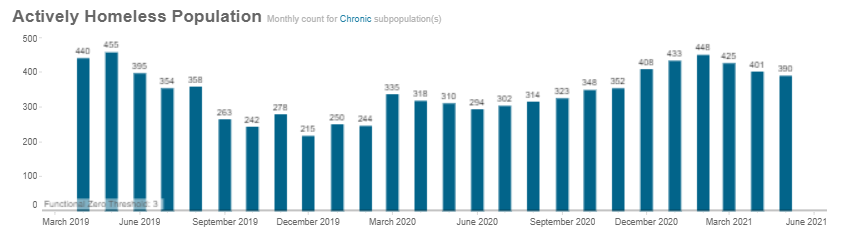 440
390
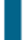 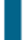 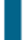 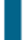 215
March 2019            June 2019         September 2019      December 2019        March 2020              June 2020           September 2020      December 200         March 2021        June 2021
Monthly Inflow & Outflow 
Red squares at bottom indicates Inflow exceeded Outflow
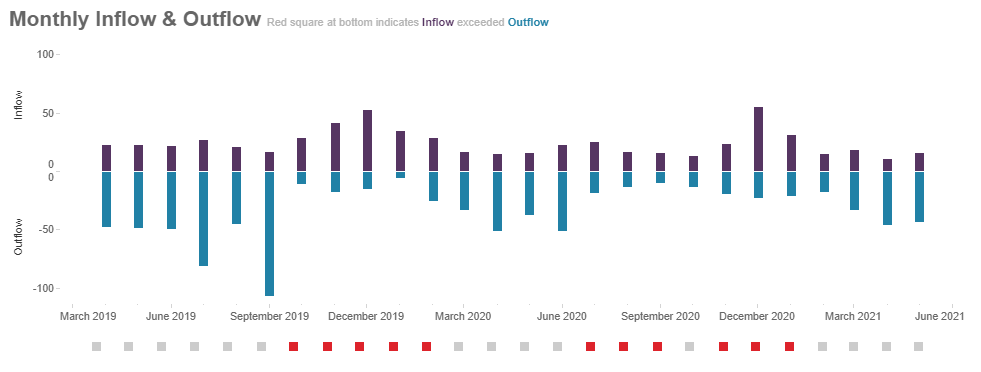 50

0
0

50


100
INFLOW
OUTFLOW
March 2019            June 2019         September 2019      December 2019        March 2020              June 2020           September 2020      December 200         March 2021        June 2021
[Speaker Notes: Built for Zero Data]
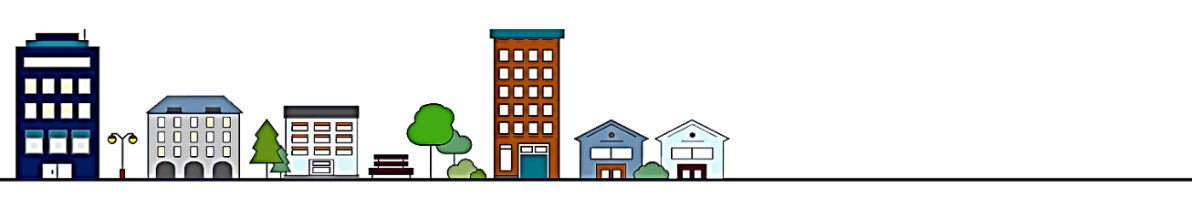 Emergency Housing Vouchers
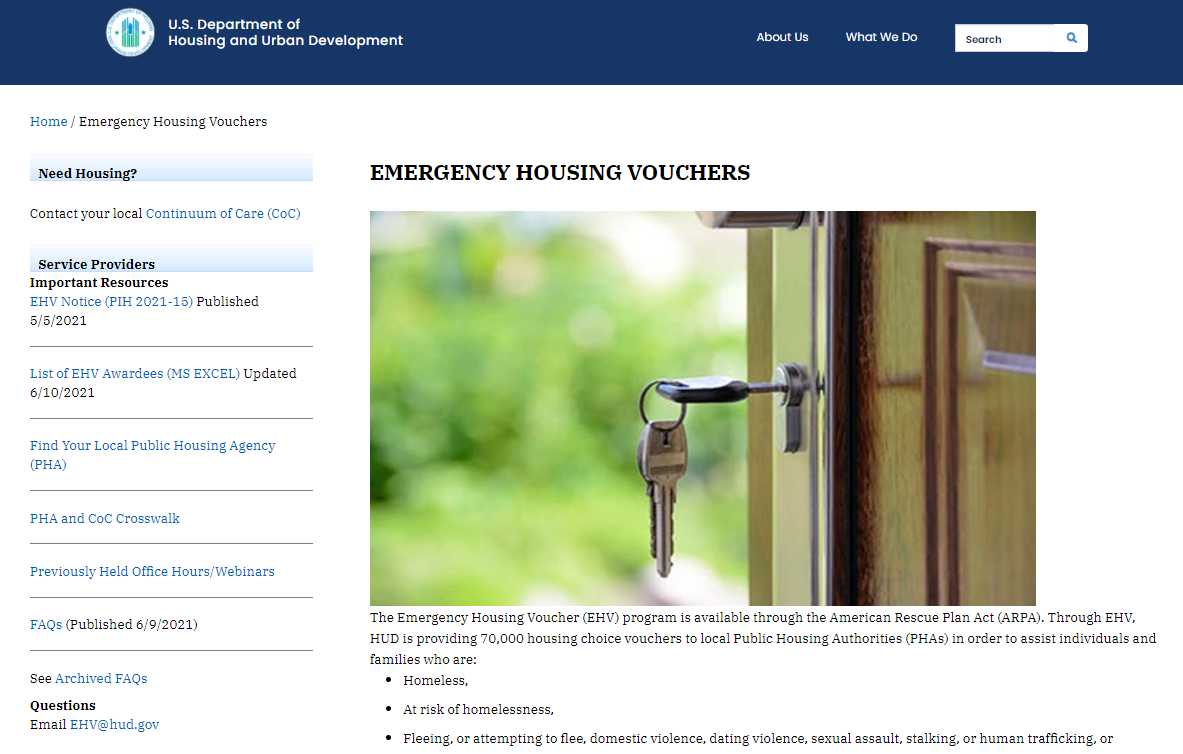 Video by Eido
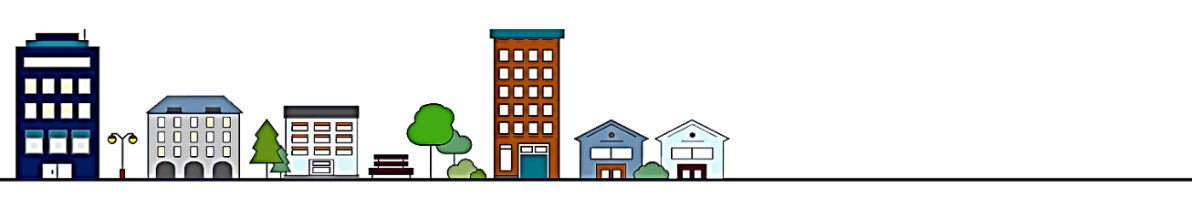 Emergency Housing Vouchers
BACKGROUND: On March 11, 2021, President Biden signed the American Rescue Plan Act of 2021 (P.L. 117-2, hereafter referred to in this notice as “the ARP”) into law, which provides over $1.9 trillion in relief to address the continued impact of the COVID-19 pandemic on the economy, public health, State and local governments, individuals, and businesses.

AWARD: Notice PIH 2021-15 (HA) issued May 5, 2021 describes the process HUD is using to allocate approximately 70,000 emergency housing vouchers (EHVs) to public housing agencies. 169 vouchers awarded to Fairfax County.

ELIGIBILITY: Individuals and families who are: 
Homeless; 
At-risk of Homelessness; 
Fleeing, or attempting to flee, domestic violence, dating violence, sexual assault, stalking, or human trafficking;
Recently homeless and for whom providing rental assistance will prevent the family’s homelessness or having high risk of housing instability, including clients in rapid rehousing and permanent supportive housing programs. 

PRIORITIZATION: In process of being developed.

REFFERALS: Referrals will be accepted through Coordinated Entry after July 15th.
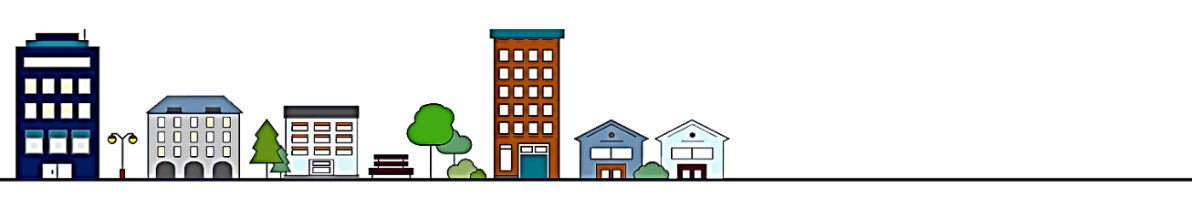 Federal Funding Overview
Video by Eido
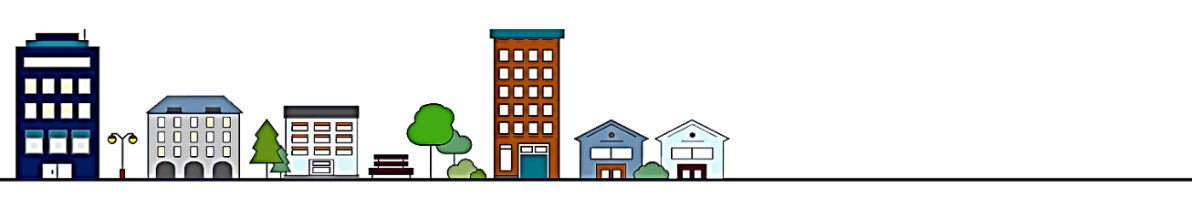 Federal Funding Overview
$290 million ESG
$1.3 billion (not specific to homeless services) HOME
$2.5 billion CoC
ESG-CV $4 billion
HOME $5 billion
EHVs $5 billion
ERA $46.6 billion
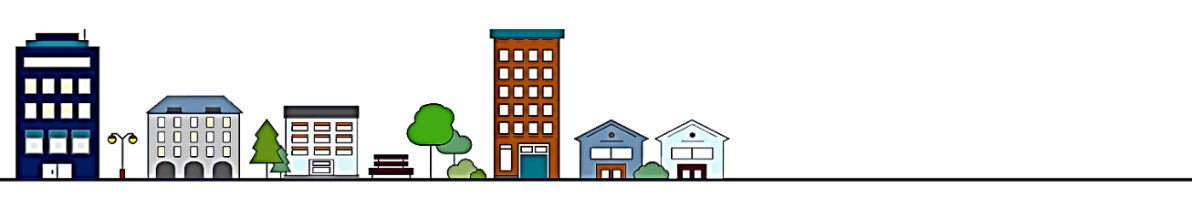 Regional Racial Equity Initiative
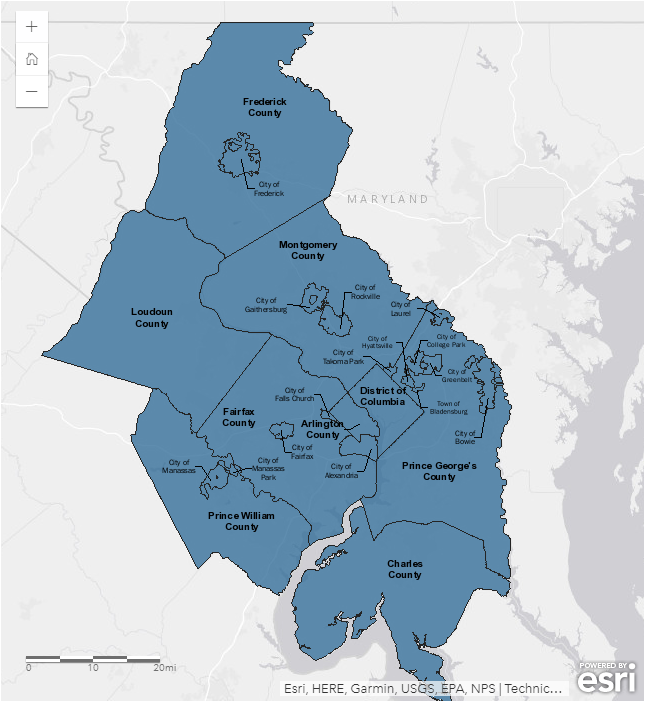 PHASE 1
   MONTHS 1 - 4
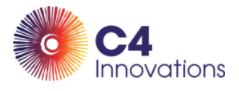 C4 Innovations will convene CoC teams to support  foundational  knowledge building and discussion, racial equity assessment, and conduct quantitative and qualitative  research and data consultation

Key Activities: 
Planning Session(s)
CoC Racial Equity Assessment
Mapping of CoC Elements, Policies, and Procedures, 
Data Collection and Consultation
Data Analysis and Interpretation
Building Foundational Knowledge
Presentation of Initial Race Equity findings
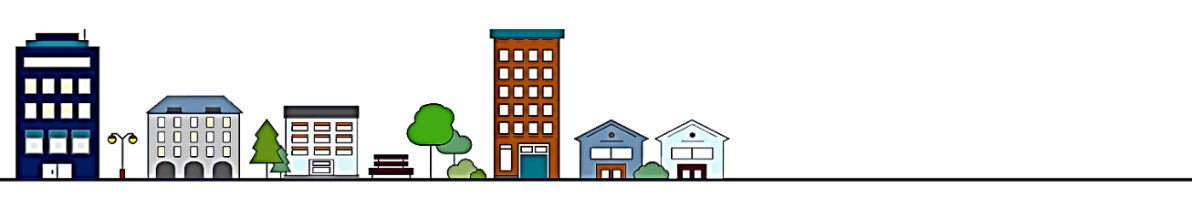 Regional Racial Equity Initiative
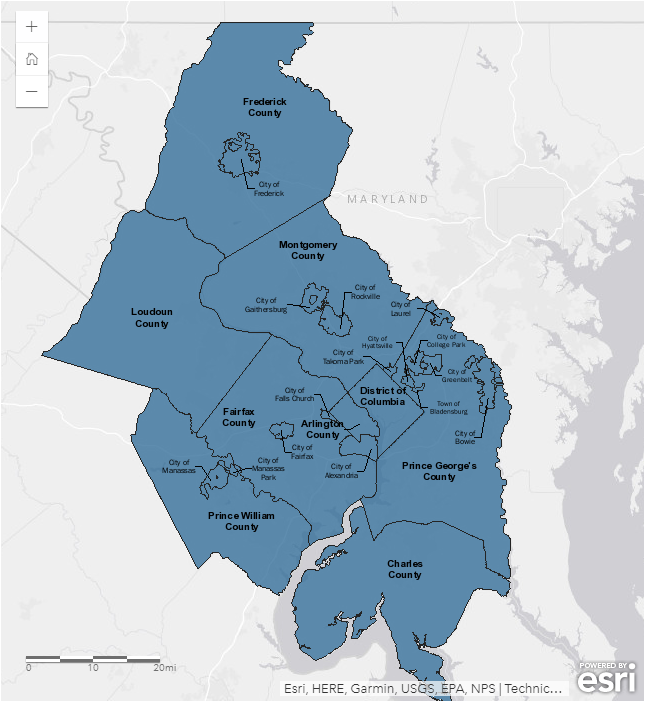 PHASE 2
   MONTHS 5 - 9
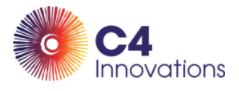 Conduct a Racial Equity Results Academy, comprised of multi-stakeholder CoC teams working towards transformative action planning and systems change. C4 will arrange the nine participating CoCs into three distinct cohorts. Action planning and follow-up coaching will yield a common core of results and indicators as well as measurable improvements that are specific to each jurisdiction and their proposed recommendations.

Key Activities: 
Develop Results Academy Team
Conduct the Results Academy
Deliver Coaching and TA for Action Planning
Engage Members in Deeper Learning
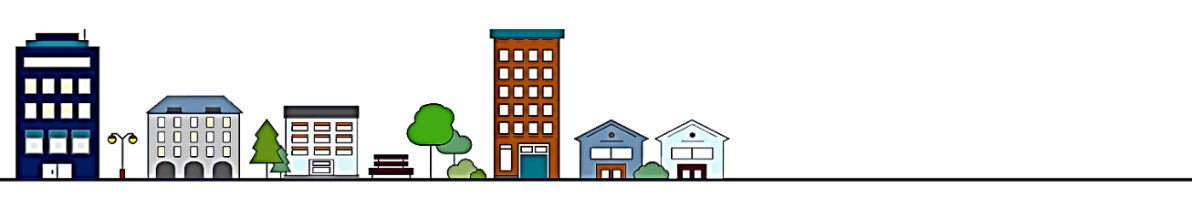 Regional Racial Equity Initiative
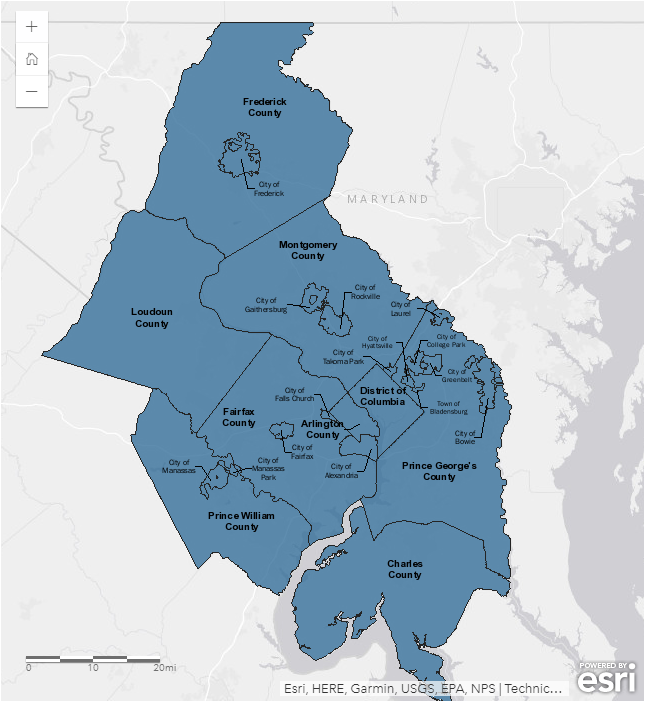 PHASE 3
   MONTHS 10 - 12
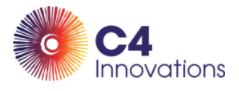 The engagement will conclude in a synthesis of results from the initial analyses and the Racial Equity Results Academy. This will include recommendations for actionable next steps and opportunities for upstream interventions that center racial equity in the work to prevent and end homelessness across the region. 

During this phase, C4 will also provide additional training and coaching to address adaptive leadership barriers, clarify pathways for accountability, and ensure that there are continuous quality improvement processes in place. 

Key Activities: 
Synthesis of Recommended Actions Across Nine CoCs
Sustainability Training and Coaching
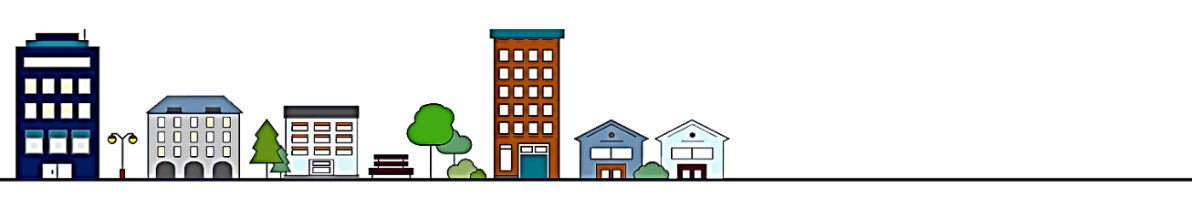 CoC Committee (CoC Governance)
10 Year Plan to Prevent and 
End Homelessness
(2008 – 2018)
Post 10 Year Plan
OPEH & HCD Merger
Governing Board Transition
Affordable Housing Advisory Council
CoC Committee
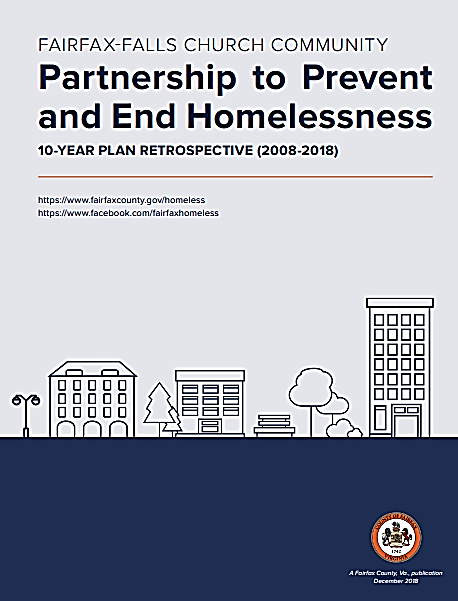 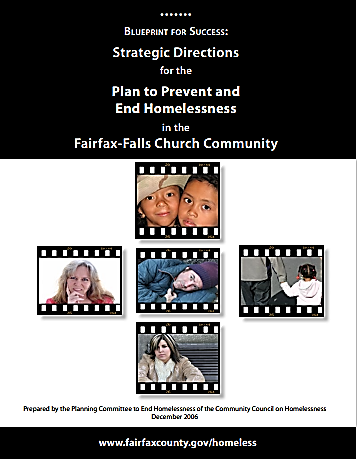 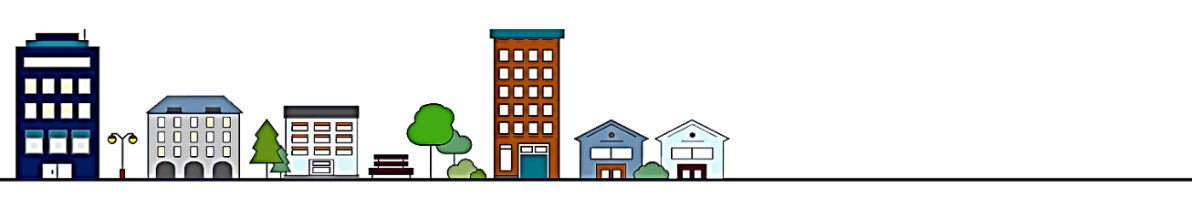 CoC Committee (CoC Governance)
CoC Committee
STRUCTURE
Fairfax County Redevelopment and Housing Authority & Board of Supervisors
Affordable Housing Advisory Council (AHAC)
Advisory 
body
AHAC Continuum of Care (CoC) Committee
Fairfax County Office to Prevent and End Homelessness
Advisory 
body
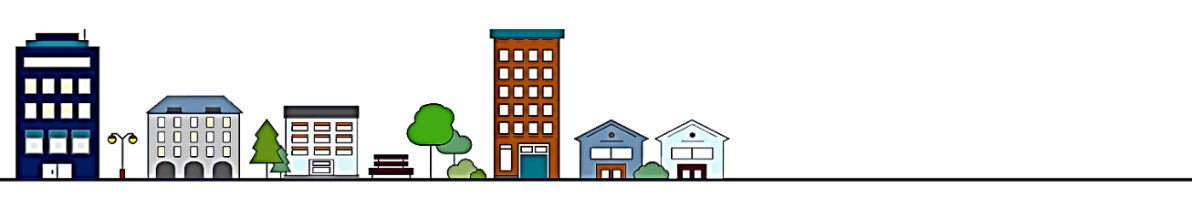 CoC Committee (CoC Governance)
CoC Committee
RESPONSIBILITIES
Bring an Equity Lens in all work and recommendations
Promote shared responsibility and decision-making among all partners
Involve and engage all segments of the community to assure their participation in
the work of preventing and ending homelessness
Mobilize political and community will to increase the overall resources available to end
homelessness and catalyze such other actions as may be necessary to affect the community and systems change
necessary to end homelessness
Exercise executive stewardship over the pooled funding and resources
available for addressing homelessness in the Fairfax-Falls Church community
Develop, monitor, and update the Plan to prevent and end homelessness
Monitor progress towards achievement of the goal of preventing and ending homelessness
Review and monitor CoC Performance of aggregate CoC and ESG programs through HMIS data
Articulate progress toward the goal throughout the community
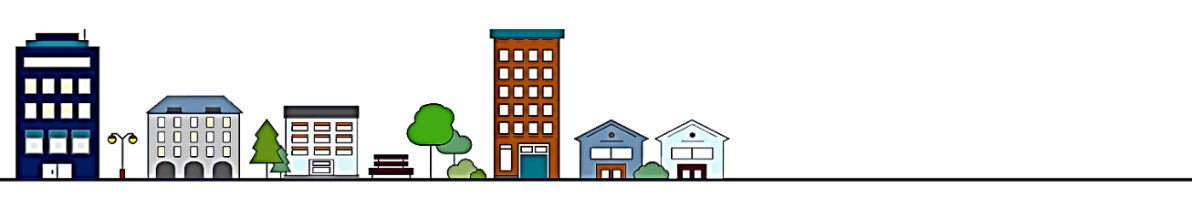 CoC Committee (CoC Governance)
CoC Committee
INITIAL MEMBERSHIP
UPCOMING PROJECTS
Emergency Housing Vouchers (EHV) MOU
Develop new by-laws
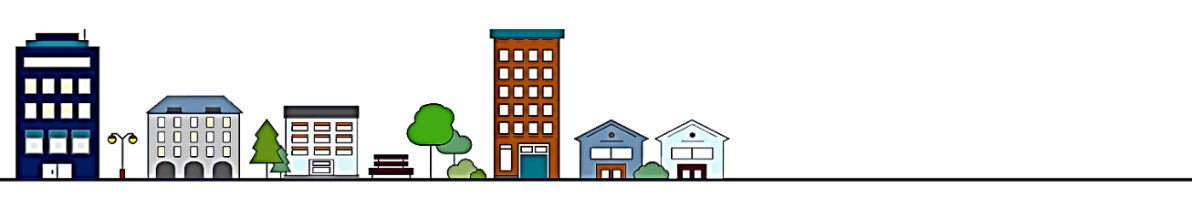 CoC Committee (CoC Governance)
CoC Committee
MEMBERSHIP GOAL
*One member may represent the interests of more than one homeless subpopulation, and the membership must represent all 
  subpopulations within the CoC to the extent that someone is available and willing to represent that subpopulation
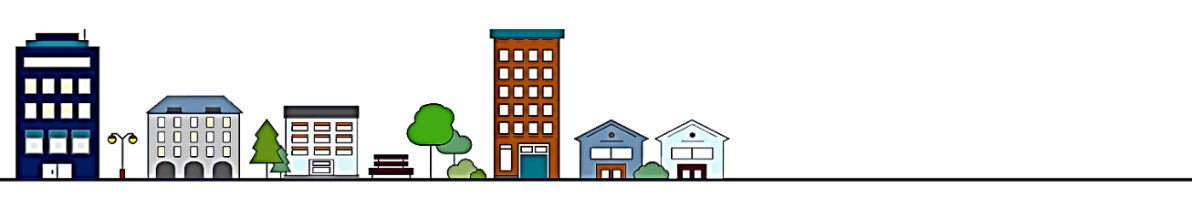 FAIRFAX-FALLS CHURCH COMMUNITY 
Partnership to Prevent and End Homelessness
Questions? 
Updates from Partners
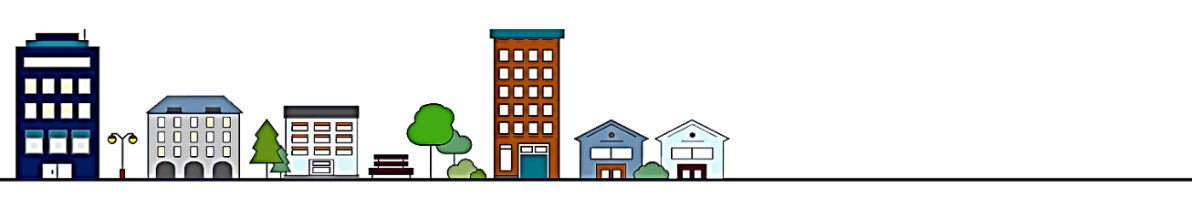 FAIRFAX-FALLS CHURCH COMMUNITY 
Partnership to Prevent and End Homelessness
Thoughts, questions, or ideas 
about CoC meetings?
Jamie Ergas, LMSW
Continuum of Care Manager
Office to Prevent and End Homelessness
Department of Housing & Community Development
Direct: 703-324-3240 
Cell: 703-223-2003
jamie.ergas@fairfaxcounty.gov
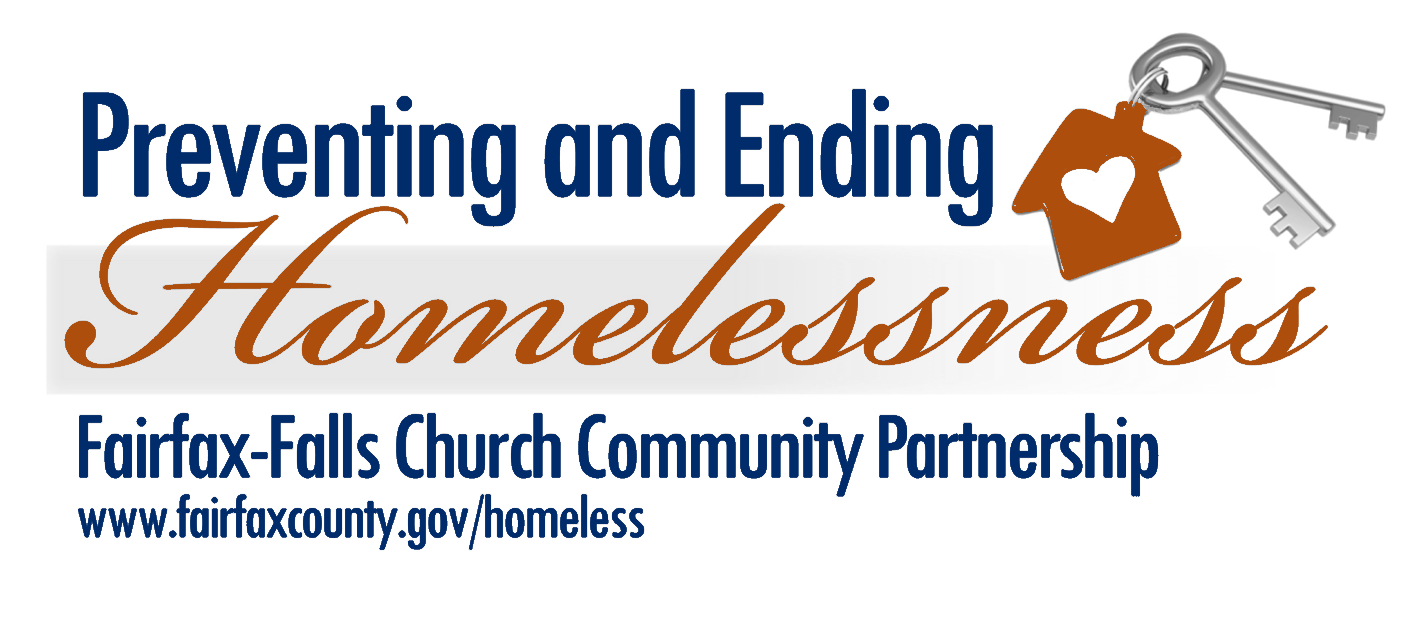